Закаливание 
как средство оздоровительной
работы в детском саду
Воспитатели 
подготовительной группы
коррекционной направленности

Шурыгина Л.Г.
Самуилова Г.А.
АКТУАЛЬНОСТЬ ТЕМЫ
• Здоровье детей России в настоящее время  является  серьёзной государственной проблемой, так как статистические    данные свидетельствуют об ухудшении состояния здоровья детей как в дошкольном, так и в школьном возрасте. 
  • Закаливание - важный элемент оздоровительной работы. Это главное неспецифическое   средство профилактики простудных заболеваний и профилактики плоскостопия.
ЗАДАЧИ
•Разработать систему закаливающих мероприятий 
для детей седьмого года жизни на весь учебный год
с целью снижения уровня простудных заболеваний 
и профилактики плоскостопия ;
  • Проверить эффективность этой системы закаливания в работе с детьми;
  • Создать педагогические условия для реализации задач системы закаливания;
  • Оценить результативность проведённой работы.
1ЭТАП ПОДГОТОВИТЕЛЬНЫЙ
•  Изучение методической литературы по данной теме.
 • Мониторинг и определение уровня здоровья детей.
 • Создание условий для проведения закаливающих мероприятий в группе.
МЕТОДИЧЕСКАЯ ЛИТЕРАТУРА
•   В.Г. Алямовская Программа «Здоровье».
 •   Ю.Ф. Змановский «Здоровый дошкольник».
 •   Интернет – источник «Рижский метод закаливания» находится по электронному адресу: 
http://ds4.nios.ru/DswMedia/rijskiymetodzakalivaniya.pdf
ВИДЫ ЗАКАЛИВАНИЯ
•  утренний прием на свежем воздухе
 • утренняя гимнастика
 • оздоровительная прогулка
 • сон с доступом свежего воздуха
 • умывание в течение дня прохладной водой
 • полоскание рта прохладной водой
 • хождение босиком до и после дневного сна 
 • хождение босиком по «дорожке здоровья»,
   массажным коврикам после дневного сна
Традиционные 
средства закаливания
Вода
Воздух
Солнце
2 ЭТАП ОСНОВНОЙ
•  утренняя гимнастика
 •  подвижные игры
 •  тематические занятия
    по физической культуре
 •  тематические физкультминутки
 •  физкультурные праздники
ВИДЫ ЗАКАЛИВАНИЯ 
ПРИМЕНЯЕМЫЕ В ГРУППЕ
•  хождение по мокрым солевым    
    «дорожкам здоровья»
 •  обширное умывание
 •  дыхательная гимнастика
 •  профилактика плоскостопия
 •  профилактика нарушений осанки.
ЗАКАЛИВАНИЕ 
ПОСЛЕ ДНЕВНОГО СНА
• упражнения, направленные на 
 • профилактику  плоскостопия  и       нарушения осанки.
 • хождение по мокрым солевым         «дорожкам здоровья»
 • контрастные воздушные ванны
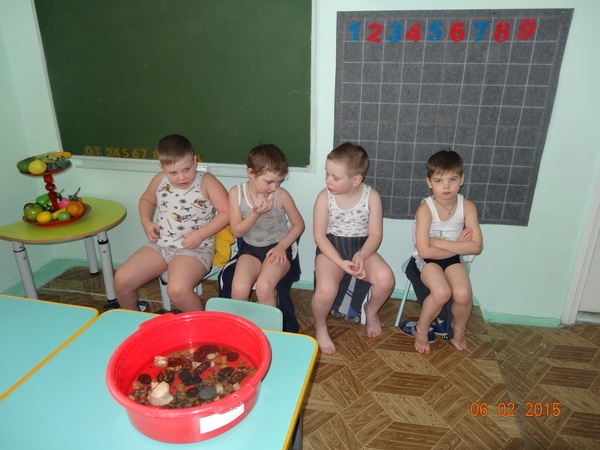 Хождение босиком. На стопах человека находится большое количество биологически активных точек, которые при хождении босиком стимулируются и помогают нормализовать работу многих органов и систем организма.
ПРАВИЛА ЗАКАЛИВАНИЯ
     Начинать закаливающие процедуры необходимо когда человек полностью здоров. Необходимо соблюдать принцип постепенности. Это касается как температурного режима, так и временных рамок закаливающих процедур. При закаливании водой нужно начинать процедуры с воды комнатной температуры, постепенно понижая ее на 1-2 градуса. Так же очень важно проводить закаливающие процедуры регулярно, без больших промежутков, в любую погоду и время года. Если все-таки так получилось, что Вы на длительное время прерывали закаливание, то возобновлять его необходимо с более щадящих процедур.
Рижский метод закаливания
На резиновый коврик с шипами, одетый в чехол, смоченный 10% раствором поваренной соли (1 кг соли на ведро воды) ребёнок становится босиком и шагает на месте (начиная с 5-7 и до 16 сек). После этого ребёнок встаёт на сухой коврик и топает на нём в течение 15 сек. Затем водой из-под крана протереть руки, шею, лицо.
   Если нет резинового коврика можно использовать обычную ткань или мохровое полотенце
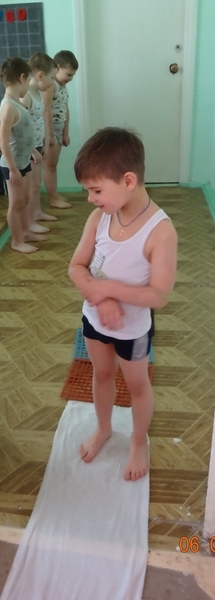 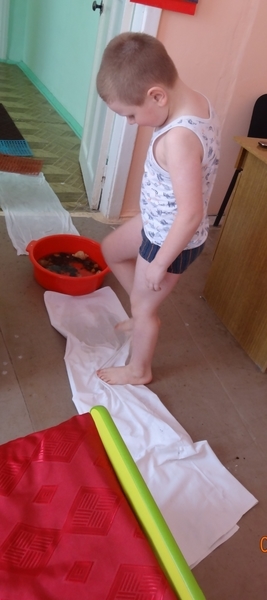 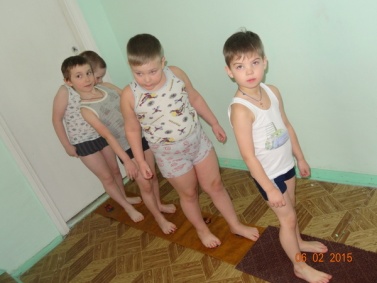 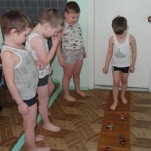 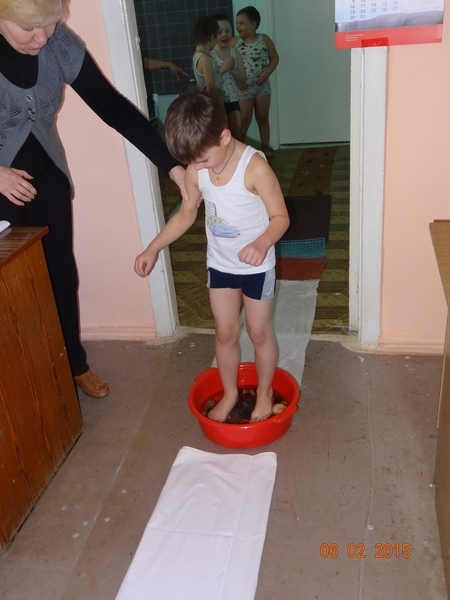 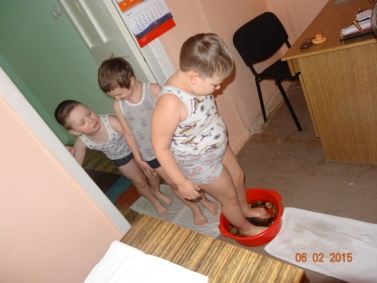 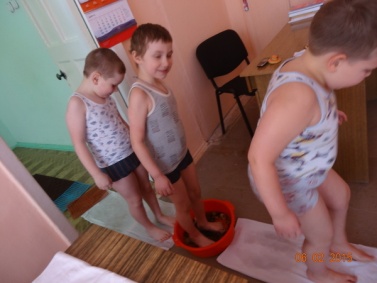 ЗАКЛЮЧЕНИЕ
Таким образом в детском саду должна
быть создана интегрированная система
оздоровительной работы, способствующая
сохранению и укреплению здоровья детей.
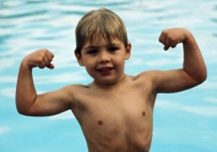 СПАСИБО
ЗА ВАШЕ
ВНИМАНИЕ